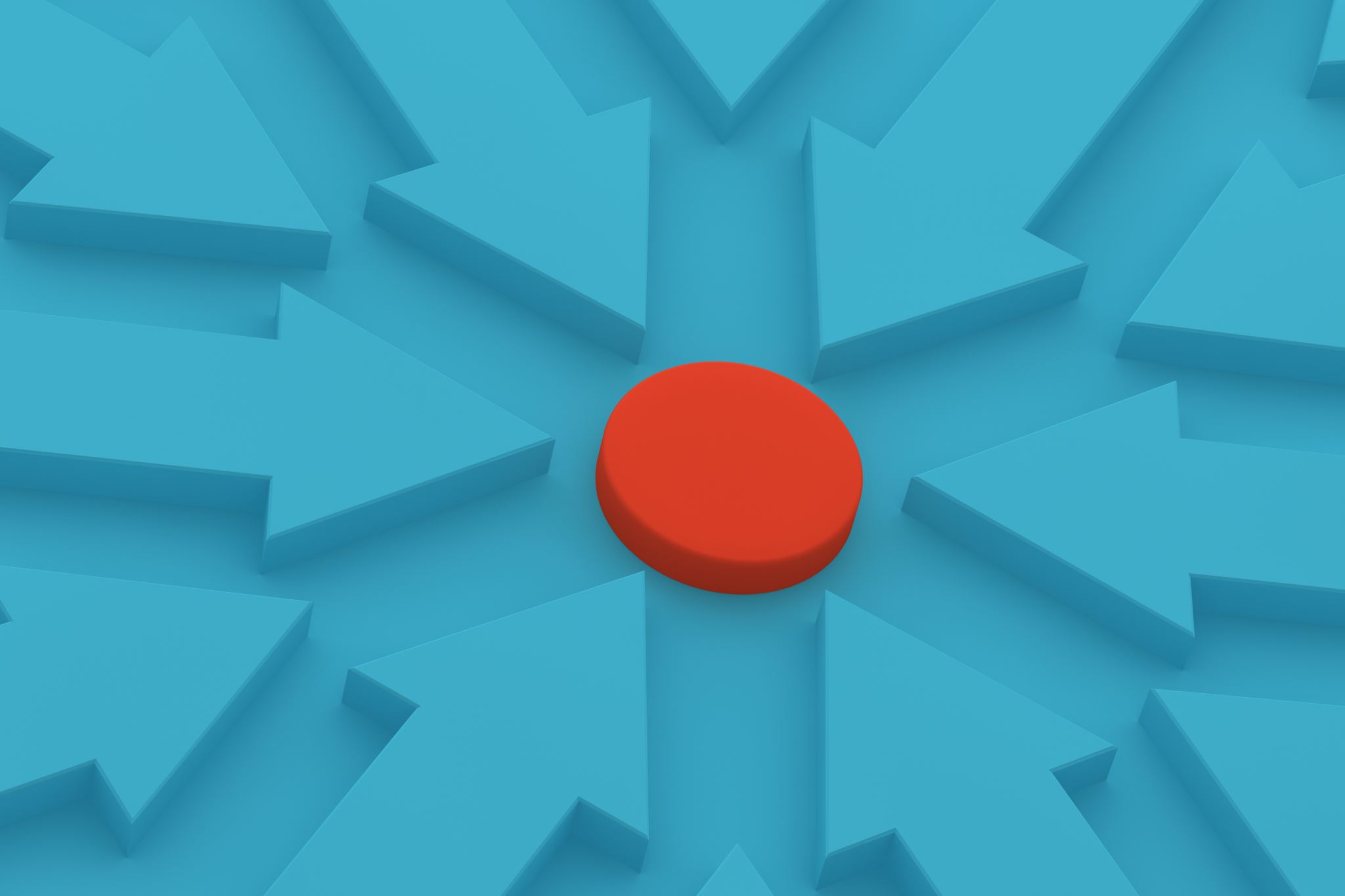 Unified Points System
Group 5
Jonathan Charette
Andrew Hill
Kevin Lavigne
Chadi Hasbani
Roman Rovishen
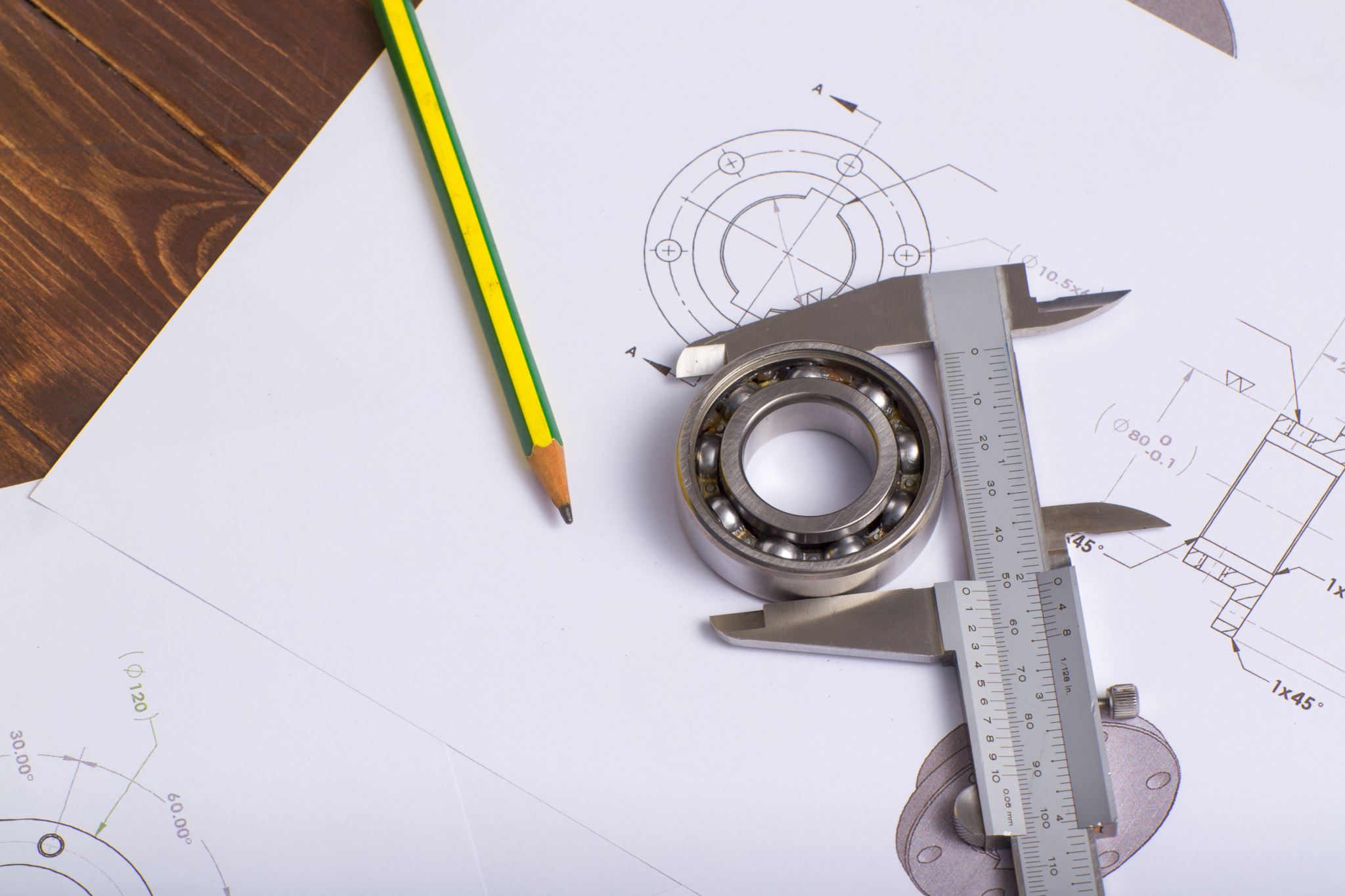 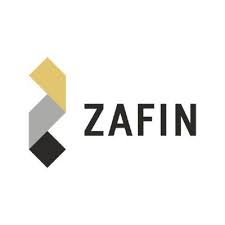 Introduction
This year’s group project was to create a unified rewards points system to be shown and possibly used by Zafin. Zafin is an international software enterprise platform company that sells its software to be used in banks and other financial institutions. By using the ideas taught to us in GNG -1103, group 5 has designed software that can satisfy Zafin's needs with our Unified Points System.
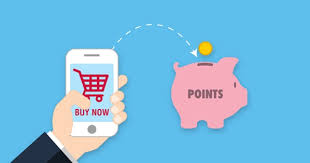 Our Design Process
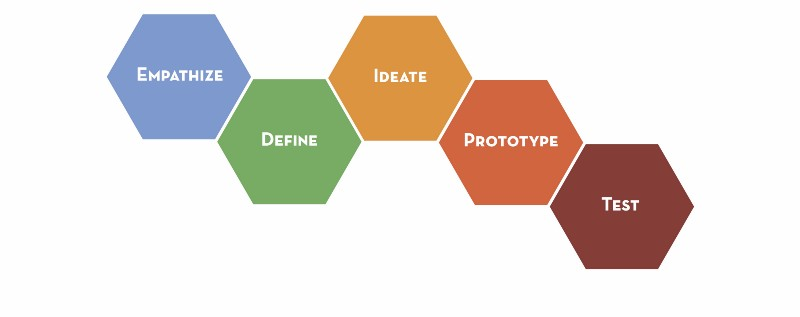 Need Identification
Should be a B2B (business to business) platform.
A frictionless consumer experience to how customers use their loyalty points.
Easily accessible to small businesses as much as larger businesses.
Problem Statement
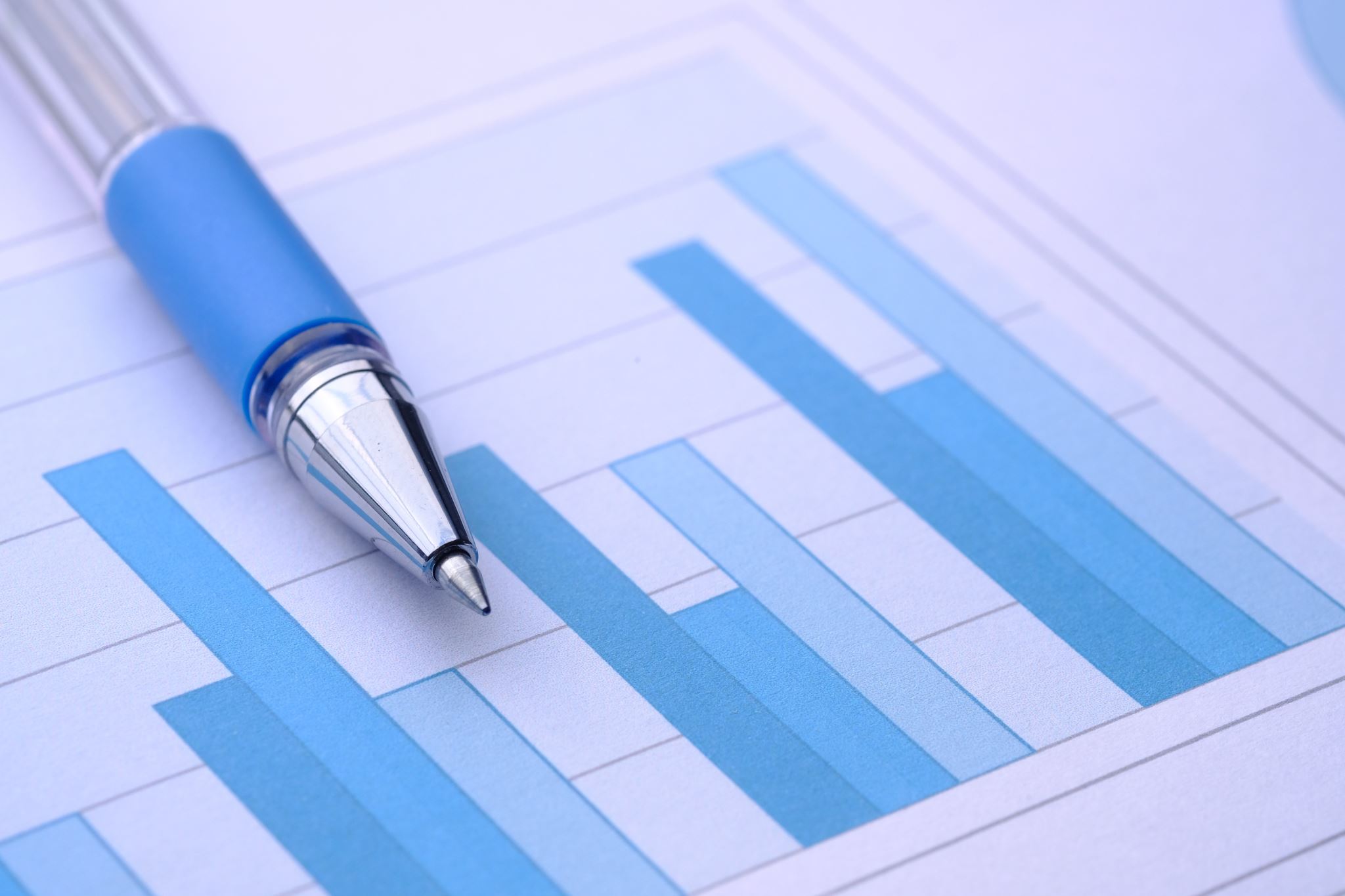 Current loyalty reward programs tend to exist in big-name companies far more than smaller businesses. With our product, Zafin can democratize loyalty points and increase accessibility to reward programs even further.
Defined Subsystems
Our system is easily accessible to many third-party retailers across many platforms.
Alternate ways for the user to earn points in the system.
The ability for other reward program points to be converted into our system.
Loyalty programs get confusing, so it was crucial to make the system as simple as possible.
The more you spend, the more points you accumulate.
Communication + Project Management
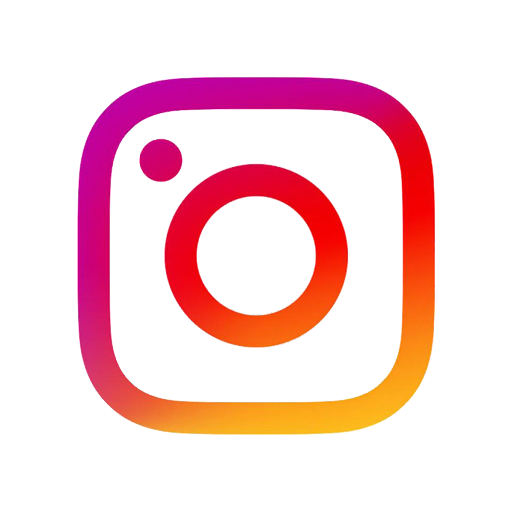 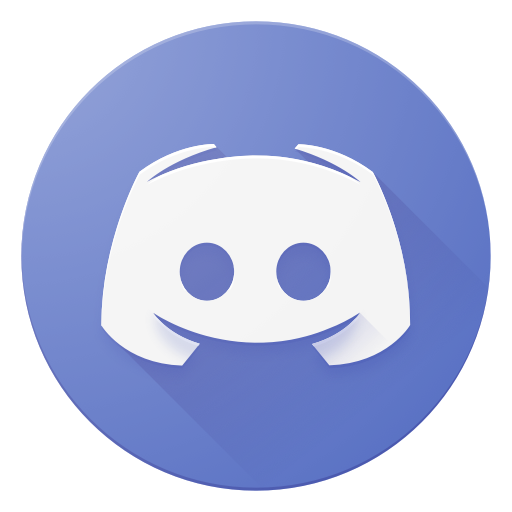 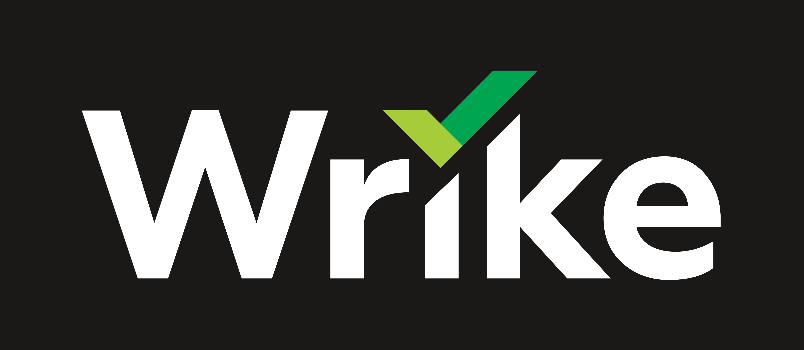 Software Used
All the software that was used was Microsoft-based. We chose this as all the apps work synchronously and it would be easily incorporated into Zafin’s servers.
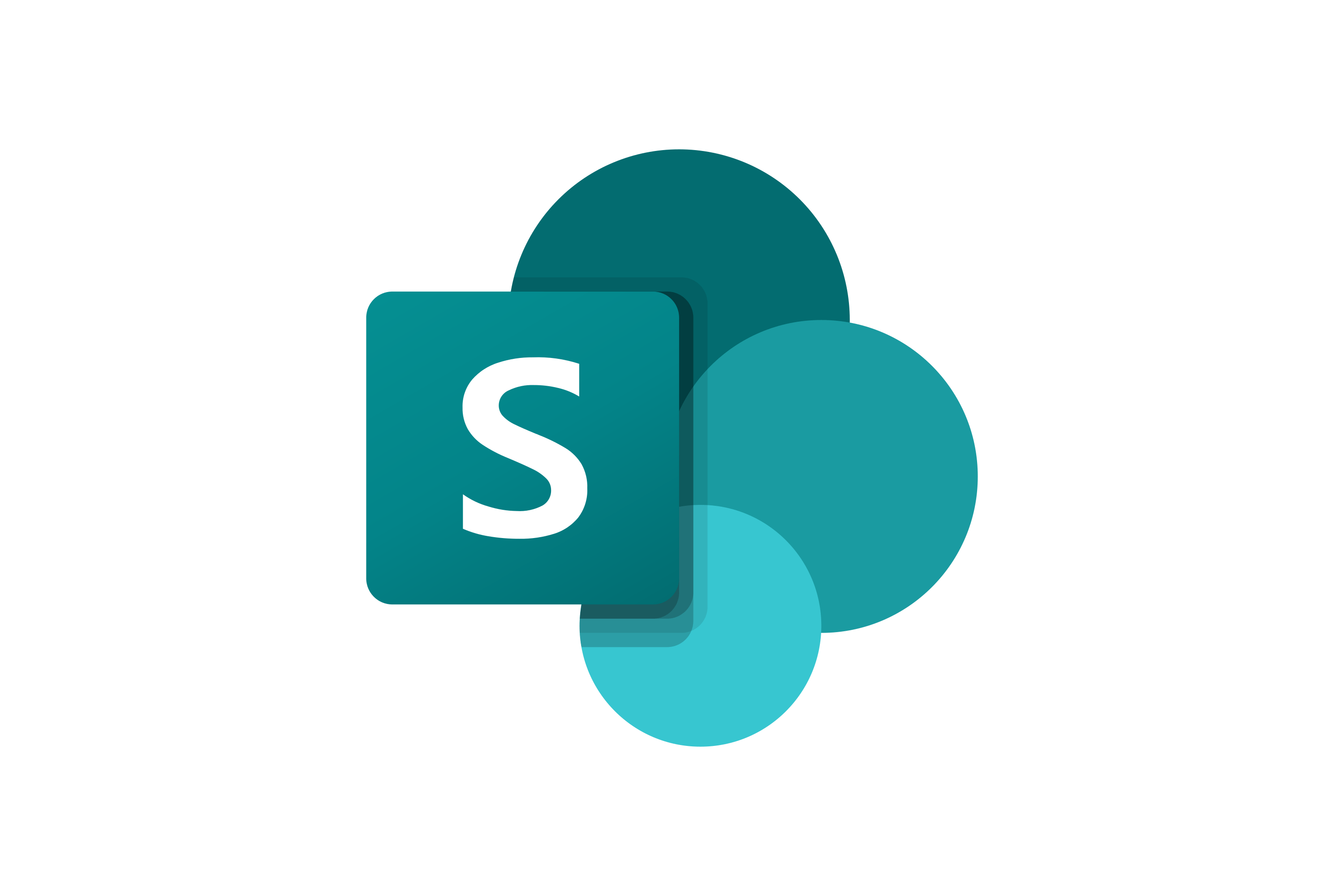 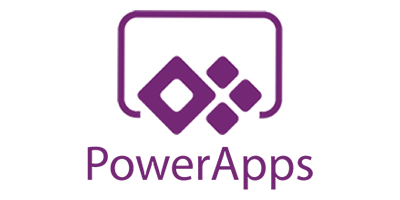 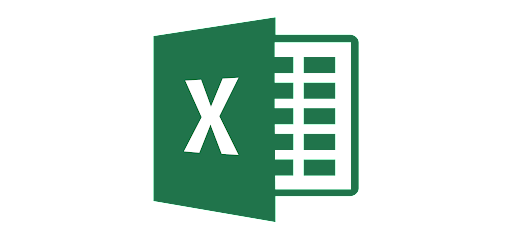 Bill of Materials
Since the whole project was software-based, we did not end up spending any money on anything. Therefore, our BOM would be 0$.
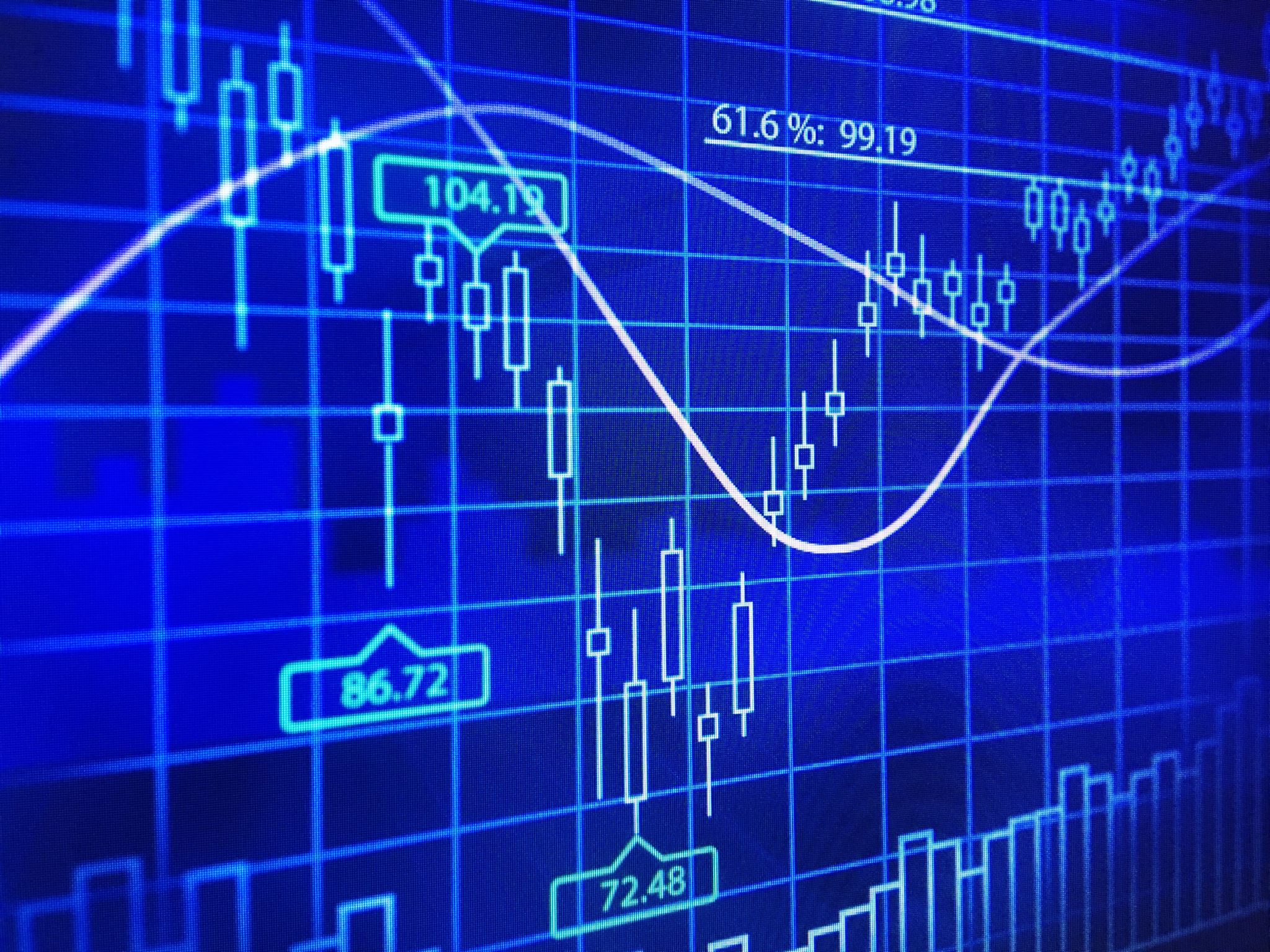 Selection Matrix
Our Selection Matrix was the foundation of our project. We used this to plan on what we were going to put our best efforts into and what unfortunately we had to exclude. For our project, we decided to focus more on functionality and useability rather than features like a complex loyalty system and an artistic UI.
Solution Options and Chosen Concept
When working on our selection matrix. We established values to how feasible and optimal the ideas were. It was at this point that we realized which ideas should be implemented in our project and prototypes. We decided to implement a conversion system that would convert all different loyalty rewards values to a single points system.
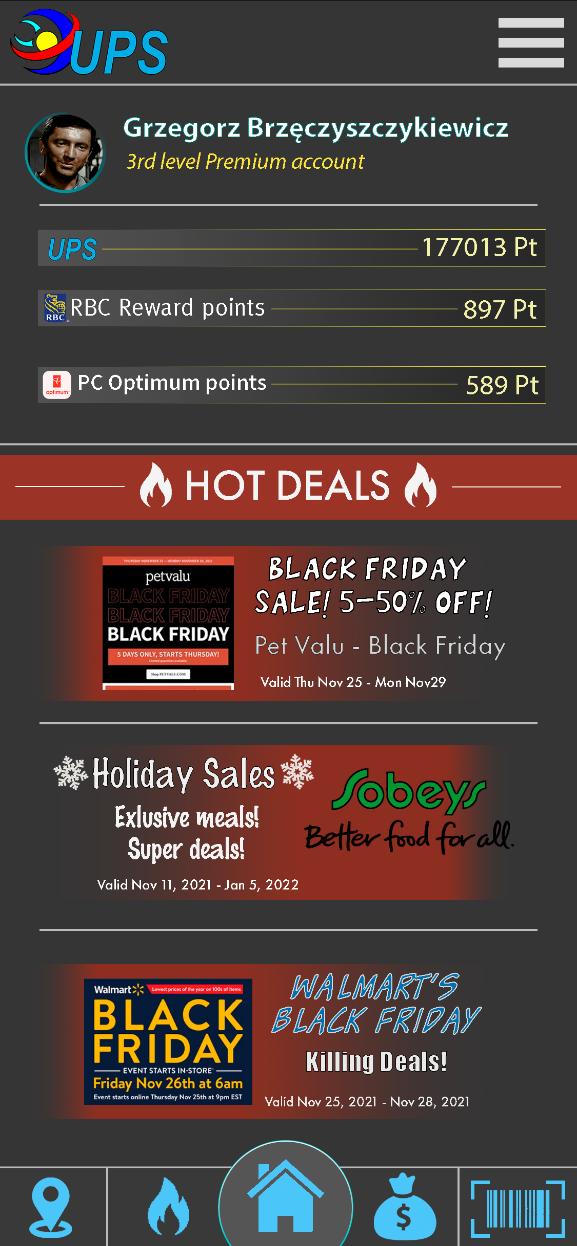 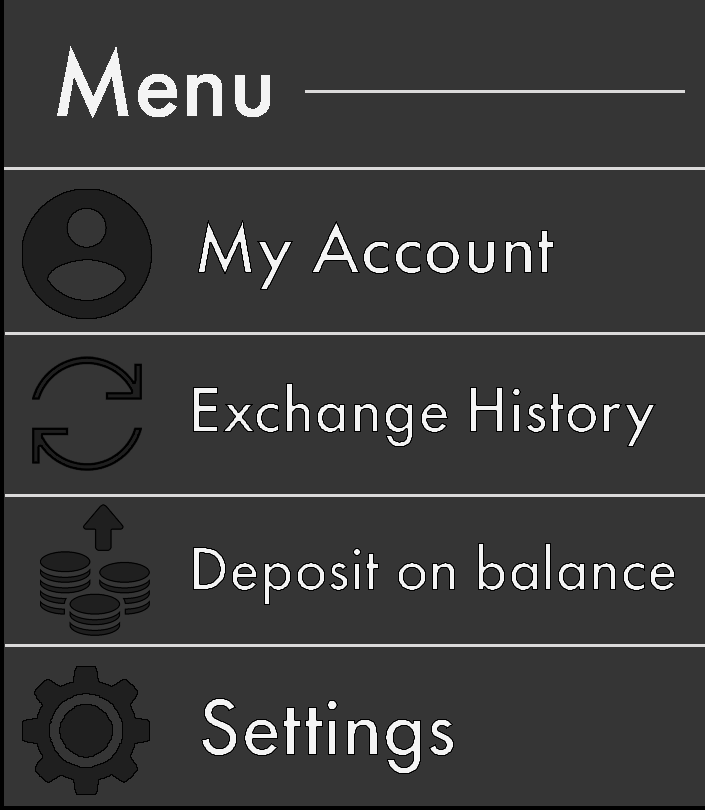 Conceptual Design
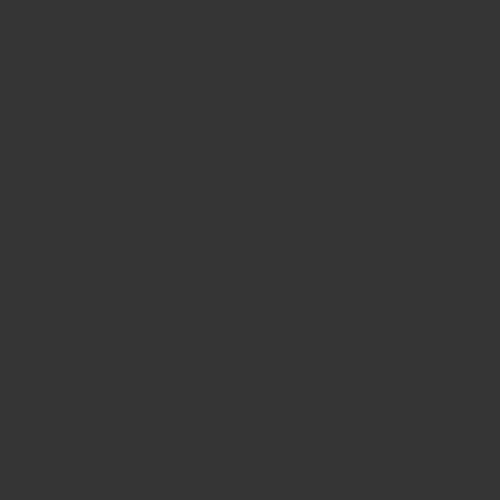 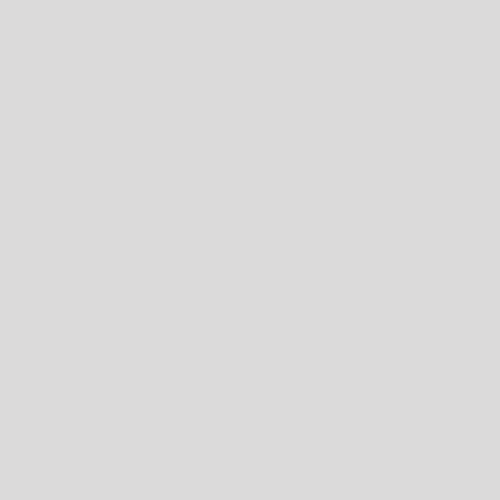 #dad9d9
#393939
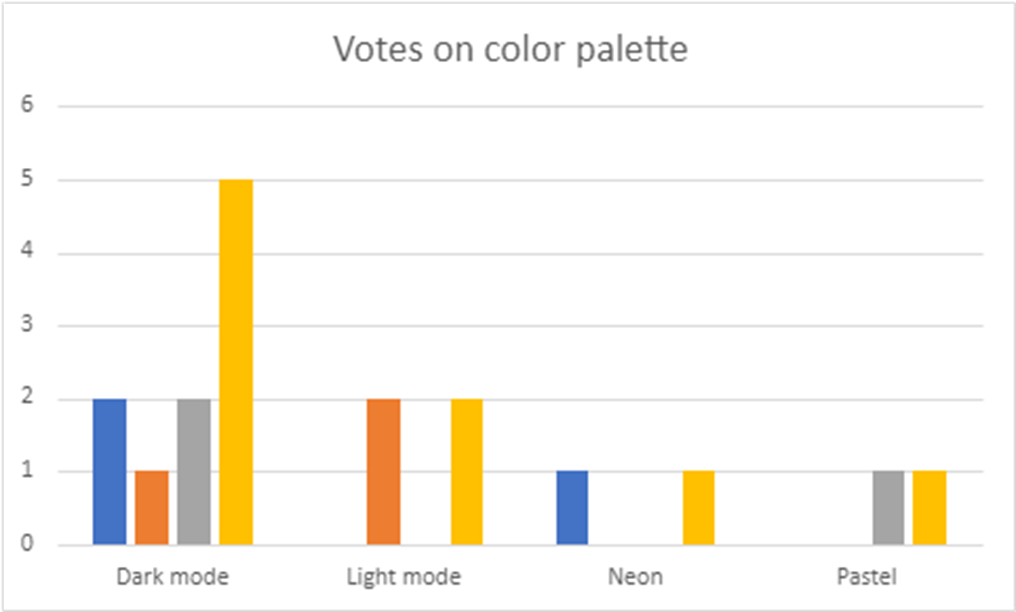 - Color choice
- Simplified shapes
- Testing for preferable design
Users prefer dark more as it is less irritating for eyes and helping to concentrate on information
Prototype I
Our goal in Prototype I — create functional software to be able to calculate and store point values. The software displays the points for the user and changes them in real-time without having to manually edit them. This means that the software works as intended and could be used in real-world applications.
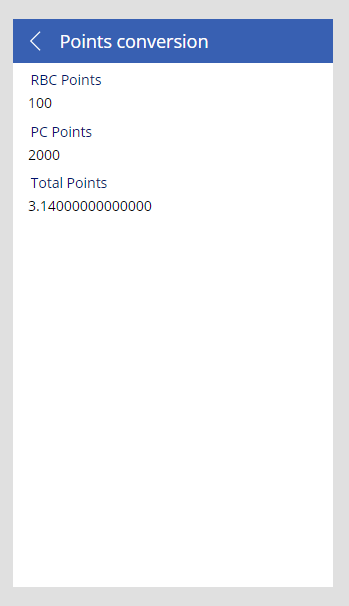 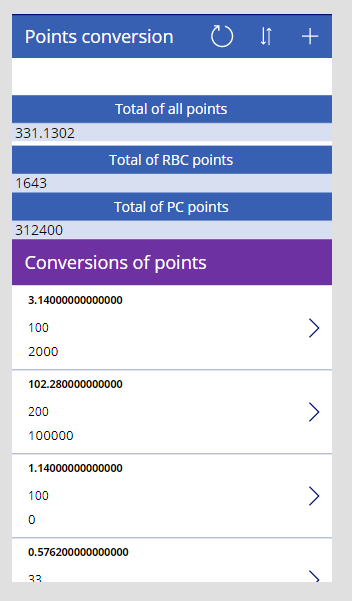 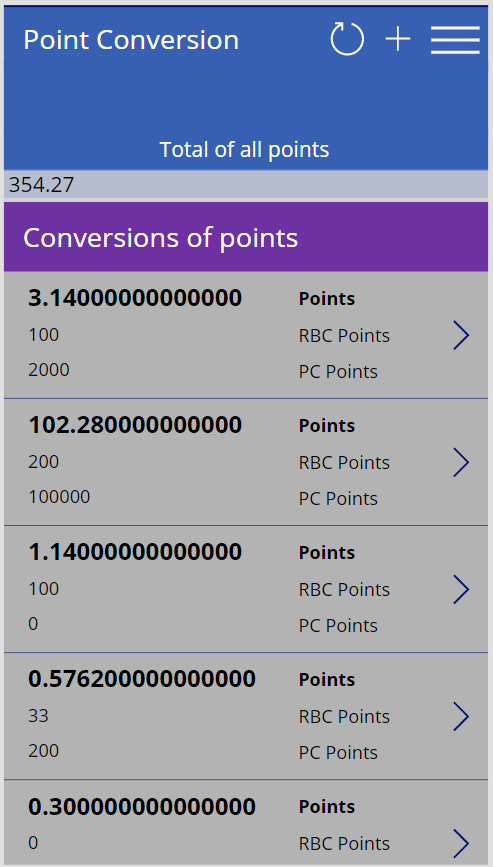 Prototype II
The second prototype was supposed to refine the first one and add a way to withdraw points as well. We fixed issues like certain buttons not working as intended, being able to add letters when inputting point values, and figuring out methods to remove or change point values. Our withdrawing points method was made to simulate a user going to the store and cashing out points.
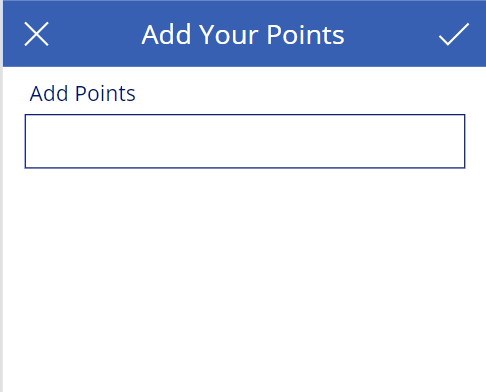 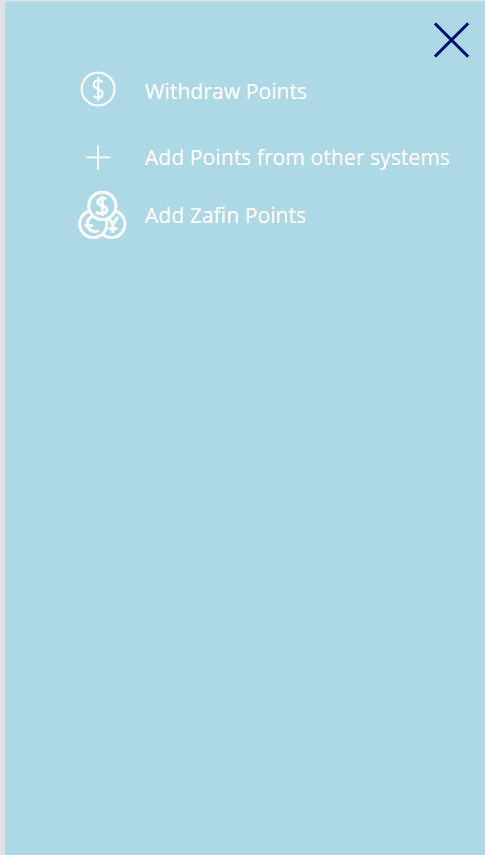 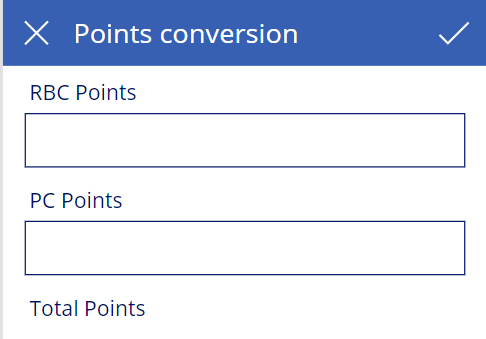 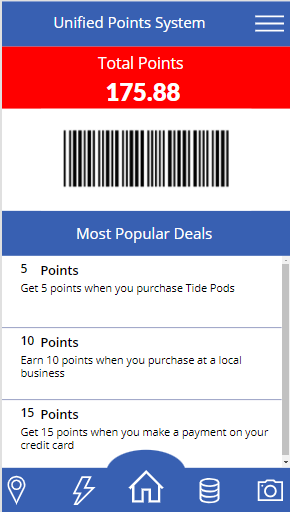 Prototype III
For the third prototype, we refined the second prototype and added many new features such as a homepage. The main bar was added to the bottom of the app and new features such as the deals and trending pages were added. In this prototype, feedback was considered and fixes were made to the issues found by test users, some issues include broken buttons and missing information.
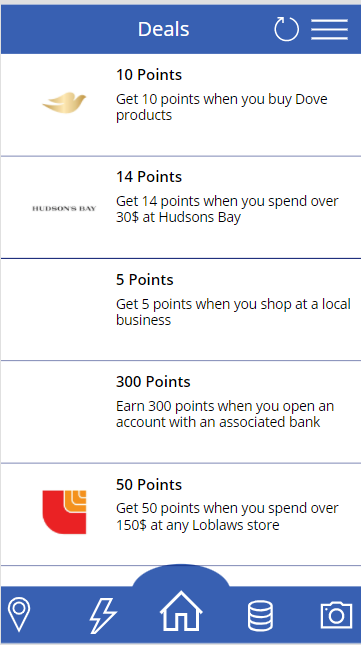 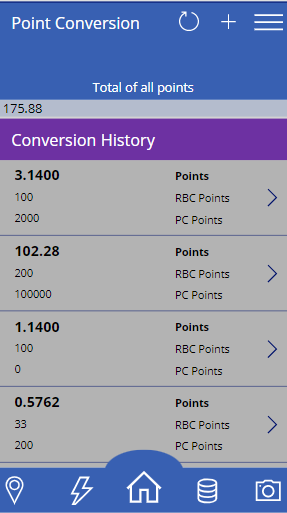 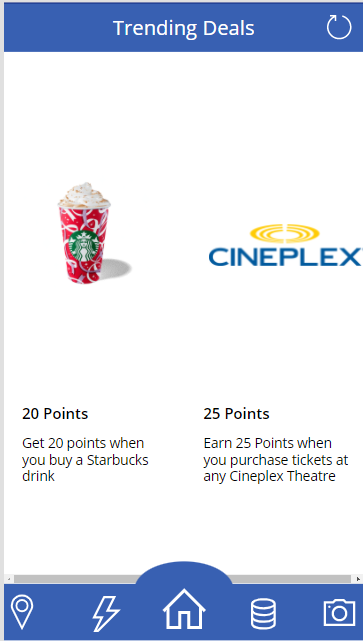 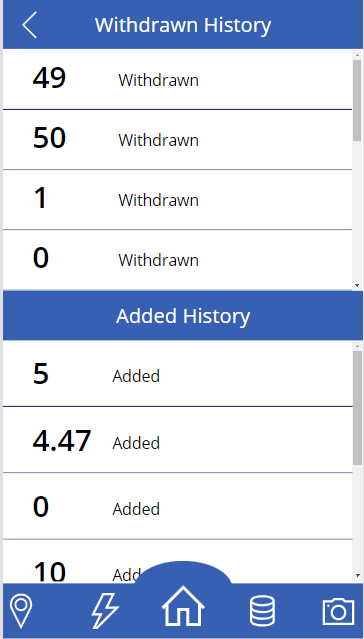 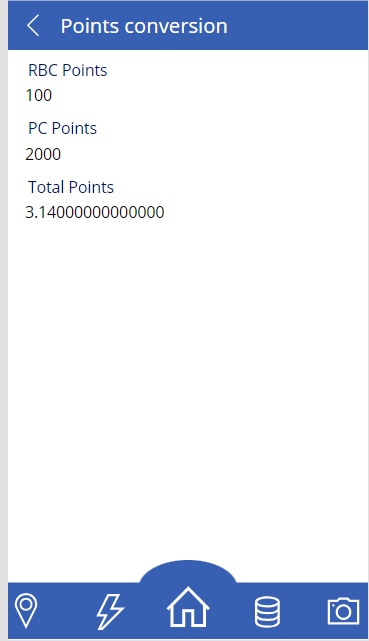 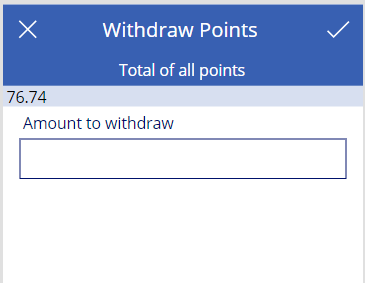 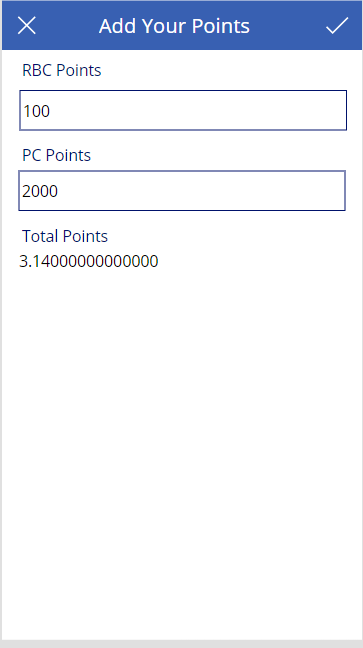 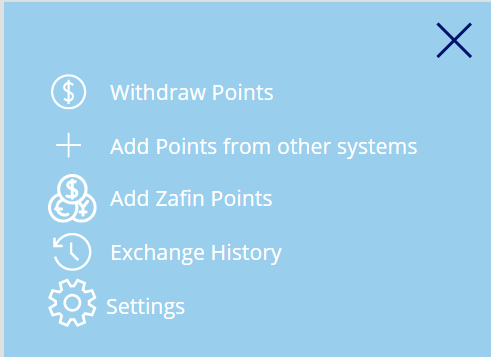 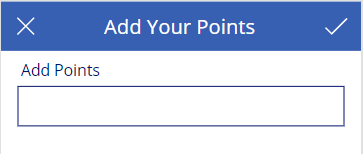 Final ProjectDemo
User Reviews
Successes
Failures
A points conversion tool was successfully created. 
The functionality of the system and how users interact with it
Simulating the withdrawal and addition of points in the system. 
Despite our limited knowledge we managed to create a software-intensive loyalty rewards program.
Created a product that made various users interested in using it.
The loyalty ranking system was too complex to add to the system and therefore was not included.
The software is difficult for a user to use without first instructions.
Due to Power Apps limitations, we weren’t able to fully incorporate our design into our system.
Lessons Learned
Future Steps
Conclusion
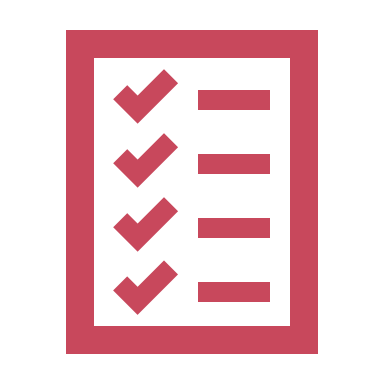 We, group 5, developed a simple, yet effective system of unified reward points. A software that can convert any reward point to our unified system and then simulate a process of spending or depositing several funds. Due to the simple design and great server equipment, our Unified Points System is not only able to serve as a better version of any existing point-gathering system, but as a daily helper, recommending products on sale to users sooner than anyone else.